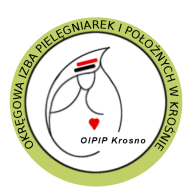 XXV – lecie Samorządu Pielęgniarek i Położnych w Krośnie
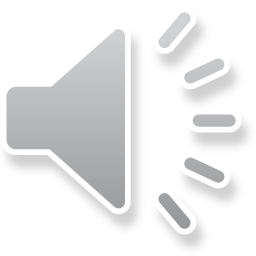 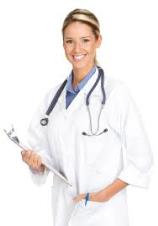 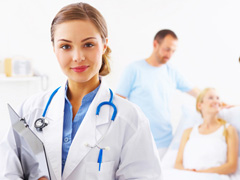 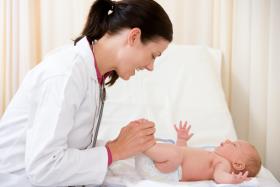 [Speaker Notes: Ten szablon może być używany jako plik startowy do tworzenia raportu zawierającego aktualizacje punktów kontrolnych projektu.

Sekcje
Kliknij prawym przyciskiem myszy slajd, aby dodać sekcje. Sekcje ułatwiają organizowanie slajdów i usprawniają współpracę nad dokumentem.

Notatki
Użyj sekcji Notatki do wstawiania notatek lub dodatkowych informacji dla odbiorców. Podczas przedstawiania prezentacji notatki są widoczne w widoku prezentacji. 
Pamiętaj o odpowiednim rozmiarze czcionki (w celu ułatwienia dostępu, widoczności, nagrywania i pracy online).

Odpowiednio dobrane kolory 
Zwróć szczególną uwagę na wykresy, schematy i pola tekstowe. 
Uwzględnij to, że uczestnicy mogą drukować w trybie czarno-białym lub w skali odcieni szarości. Wykonaj wydruki testowe, aby sprawdzić, czy wszystko jest widoczne po wydrukowaniu w trybie czarno-białym i w skali odcieni szarości.

Elementy graficzne, tabele i wykresy
Staraj się zachować prostotę — używaj spójnych stylów i kolorów, które nie odwracają uwagi od zawartości.
Oznacz etykietą każdy wykres i tabelę.]
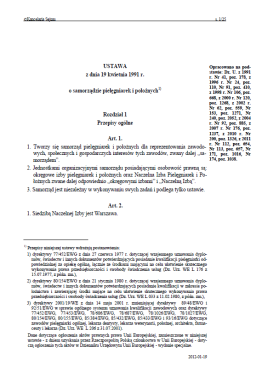 19 kwietnia 1991 r.Sejm Rzeczypospolitej Polskiej przyjął Ustawę o Samorządzie Pielęgniarek i Położnych – Dz.U. 1991 nr 47 poz. 178
Ustawę podpisał Prezydent RP Lech Wałęsa
[Speaker Notes: Przygotuj slajdy do dodatku, jeśli trzeba przedstawić więcej szczegółów lub slajdy pomocnicze. Dodatek może być potrzebny również w sytuacji, gdy prezentacja jest później przekazywana odbiorcom.]
7 września 1991 r.I Zjazd Delegatów Okręgowej Izby Pielęgniarek           i Położnych w Krośnie
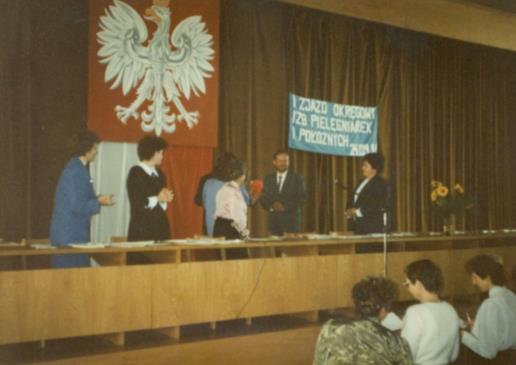 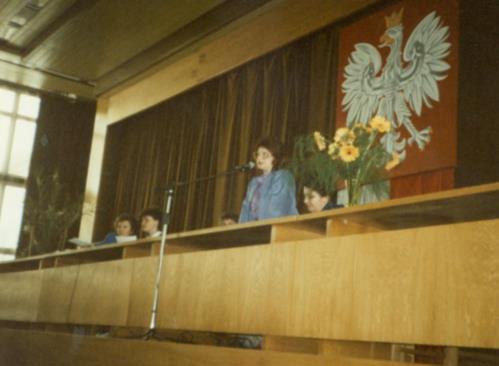 Pierwszą Przewodniczącą Okręgowej Rady Pielęgniarek i Położnych  w Krośnie  została 
Pani Ewa Iwańczyk
[Speaker Notes: Przygotuj slajdy do dodatku, jeśli trzeba przedstawić więcej szczegółów lub slajdy pomocnicze. Dodatek może być potrzebny również w sytuacji, gdy prezentacja jest później przekazywana odbiorcom.]
I siedziba Okręgowej Izby Pielęgniarek i Położnych w Krośnie
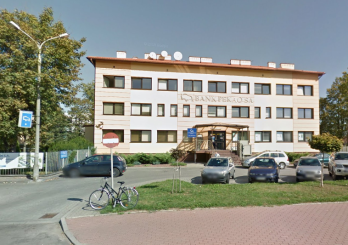 ul. Powstańców Warszawskich 3
38-400 Krosno
[Speaker Notes: Przygotuj slajdy do dodatku, jeśli trzeba przedstawić więcej szczegółów lub slajdy pomocnicze. Dodatek może być potrzebny również w sytuacji, gdy prezentacja jest później przekazywana odbiorcom.]
Kolejne siedziby Okręgowej Izby Pielęgniarek i Położnych w Krośnie
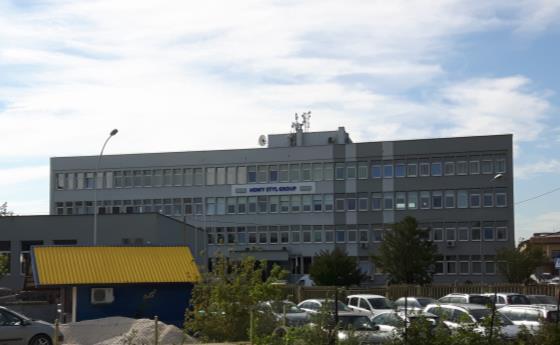 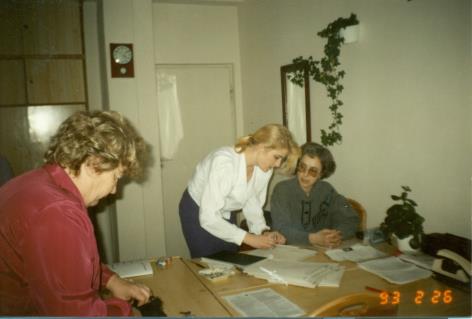 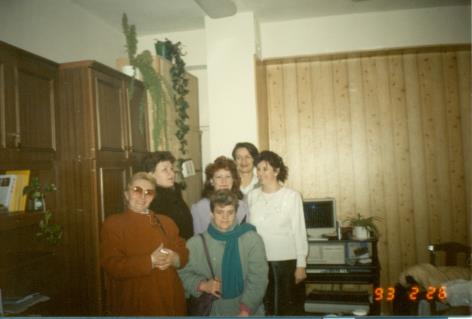 ul. Pużaka 49
38-400 Krosno
[Speaker Notes: Przygotuj slajdy do dodatku, jeśli trzeba przedstawić więcej szczegółów lub slajdy pomocnicze. Dodatek może być potrzebny również w sytuacji, gdy prezentacja jest później przekazywana odbiorcom.]
Obecna siedziba Okręgowej Izby Pielęgniarek i Położnych w Krośnie
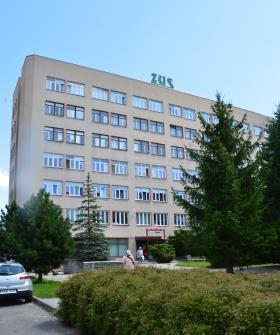 ul. Bieszczadzka 5
38-400 Krosno
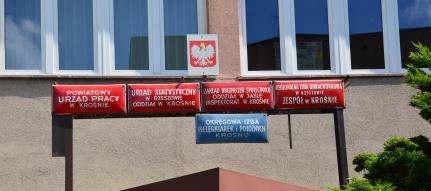 [Speaker Notes: Przygotuj slajdy do dodatku, jeśli trzeba przedstawić więcej szczegółów lub slajdy pomocnicze. Dodatek może być potrzebny również w sytuacji, gdy prezentacja jest później przekazywana odbiorcom.]
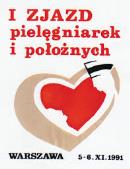 Miejscem obrad była Sala Koncertowa  Pałacu Kultury i Nauki w Warszawie
5-6 listopada 1991 r. I Krajowy Zjazd Pielęgniarek i Położnych
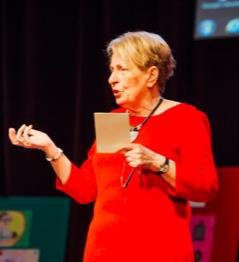 Pierwszą Prezes Naczelnej Rady Pielęgniarek i Położnych została Pani Urszula Krzyżanowska-Łagowska
[Speaker Notes: Przygotuj slajdy do dodatku, jeśli trzeba przedstawić więcej szczegółów lub slajdy pomocnicze. Dodatek może być potrzebny również w sytuacji, gdy prezentacja jest później przekazywana odbiorcom.]
I kwartał 1992 r.
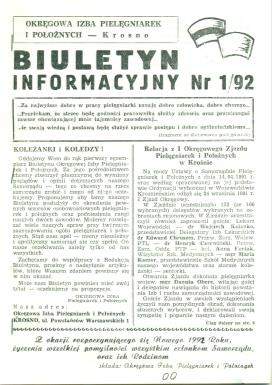 Wydanie pierwszego numeru Biuletynu Informacyjnego Okręgowej Izby Pielęgniarek i Położnych w Krośnie
[Speaker Notes: Przygotuj slajdy do dodatku, jeśli trzeba przedstawić więcej szczegółów lub slajdy pomocnicze. Dodatek może być potrzebny również w sytuacji, gdy prezentacja jest później przekazywana odbiorcom.]
26 lutego 1993 r.III Okręgowy Zjazd Pielęgniarek i Położnych w Krośnie
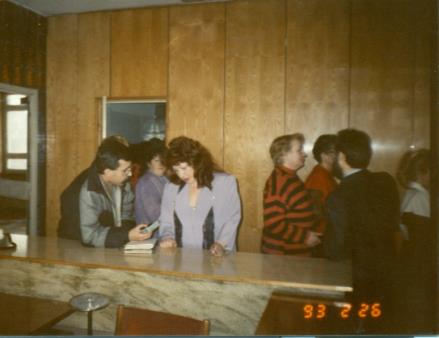 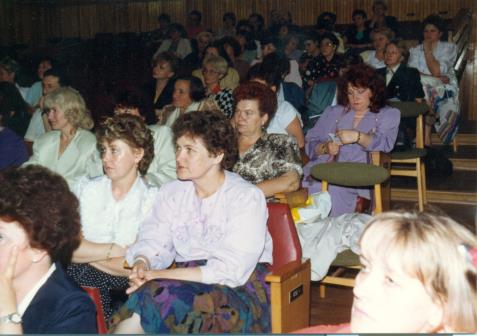 DWA ZDJECIA
[Speaker Notes: Przygotuj slajdy do dodatku, jeśli trzeba przedstawić więcej szczegółów lub slajdy pomocnicze. Dodatek może być potrzebny również w sytuacji, gdy prezentacja jest później przekazywana odbiorcom.]
7 kwietnia 1994 r.  Poseł Krystyna Sienkiewicz na posiedzeniu Sejmu przedstawiła projekt Ustawy o zawodach pielęgniarki  i położnej
[Speaker Notes: Przygotuj slajdy do dodatku, jeśli trzeba przedstawić więcej szczegółów lub slajdy pomocnicze. Dodatek może być potrzebny również w sytuacji, gdy prezentacja jest później przekazywana odbiorcom.]
2-4 grudnia 1995 r. II Krajowy Zjazd Pielęgniarek i Położnych
Prezesem Naczelnej Rady 
Pielęgniarek i Położnych została wybrana Pani Ilona Tułodziecka
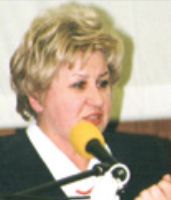 [Speaker Notes: Przygotuj slajdy do dodatku, jeśli trzeba przedstawić więcej szczegółów lub slajdy pomocnicze. Dodatek może być potrzebny również w sytuacji, gdy prezentacja jest później przekazywana odbiorcom.]
2-4 grudnia 1995 r. II Krajowy Zjazd Pielęgniarek i Położnych- przyjęcie Kodeksu Etyki Zawodowej
„Z głębokim szacunkiem i czcią przyjmuję nadany mi tytuł pielęgniarki /położnej i uroczyście przyrzekam:
Sprawować profesjonalną opiekę nad życiem i zdrowiem ludzkim.
Według najlepszej mej wiedzy przeciwdziałać cierpieniu, zapobiegać chorobom, współuczestniczyć w procesie terapeutycznym.
Nieść pomoc każdemu człowiekowi bez względu na rasę, wyznanie religijne, narodowość, poglądy polityczne, stan majątkowy i inne różnice. 
Okazywać pacjentom należny szacunek, nie nadużywać ich zaufania oraz przestrzegać tajemnicy zawodowej. 
Strzec godności zawodu pielęgniarki/położnej, a do współpracowników odnosić się                 z szacunkiem i życzliwością, nie podważać ich zaufania, postępować bezstronnie mając na względzie przede wszystkim dobro pacjenta.
Wdrażać do praktyki nowe zdobycze nauk medycznych, społecznych i humanistycznych oraz systematycznie doskonalić swoje umiejętności i wiedzę dla dobra zawodu.
Rzetelnie wypełniać obowiązki wynikające z pracy w tym zawodzie.”
[Speaker Notes: Przygotuj slajdy do dodatku, jeśli trzeba przedstawić więcej szczegółów lub slajdy pomocnicze. Dodatek może być potrzebny również w sytuacji, gdy prezentacja jest później przekazywana odbiorcom.]
25 marca 1996 r. VI Okręgowy Zjazd Pielęgniarek i Położnych22 października 1999 r. X Okręgowy Zjazd Pielęgniarek i Położnych
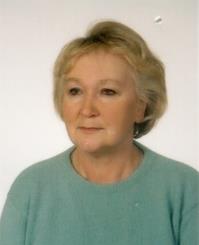 Przewodniczącą Okręgowej Rady 
Pielęgniarek i Położnych w Krośnie została Pani Dagmara Sabik
[Speaker Notes: Przygotuj slajdy do dodatku, jeśli trzeba przedstawić więcej szczegółów lub slajdy pomocnicze. Dodatek może być potrzebny również w sytuacji, gdy prezentacja jest później przekazywana odbiorcom.]
Wrzesień 1999 r. Podjecie uchwały w sprawie  zawiązania               spółki z o.o. pod nazwą „Ośrodek Kształcenia  Podyplomowego Pielęgniarek i Położnych”
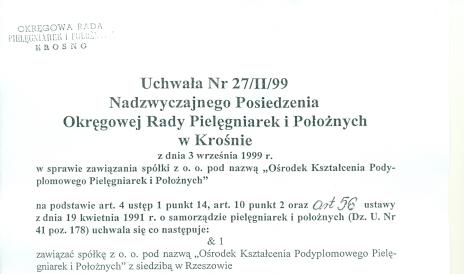 [Speaker Notes: Przygotuj slajdy do dodatku, jeśli trzeba przedstawić więcej szczegółów lub slajdy pomocnicze. Dodatek może być potrzebny również w sytuacji, gdy prezentacja jest później przekazywana odbiorcom.]
6-8 grudnia 1999 r. III Krajowy Zjazd Pielęgniarek i Położnych                    w Warszawie
Pan Premier Jerzy Buzek składa gratulacje i kwiaty na ręce Pani Ilony Tułodzieckiej wybranej na Prezesa III kadencji
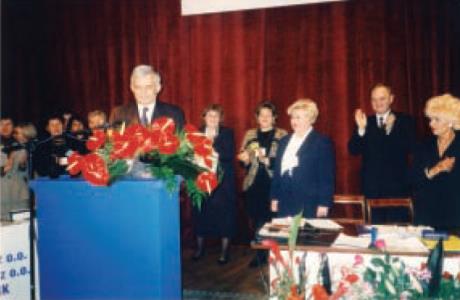 [Speaker Notes: Przygotuj slajdy do dodatku, jeśli trzeba przedstawić więcej szczegółów lub slajdy pomocnicze. Dodatek może być potrzebny również w sytuacji, gdy prezentacja jest później przekazywana odbiorcom.]
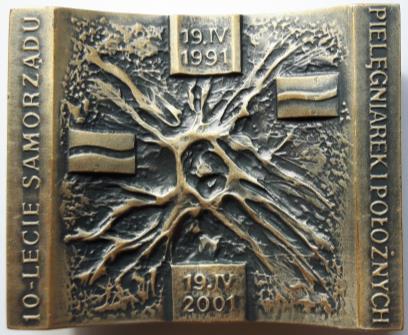 W Rzeszowie w Sali teatru im. Wandy Siemaszkowej odbyło się uroczyste wręczenie odznaczeń dla osób, które w znacznym stopniu przyczyniły się do rozwoju samorządu
28 maja 2001 r. 
X –lecie Samorządu Pielęgniarek i Położnych
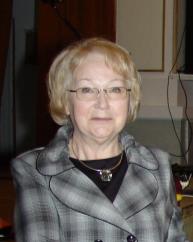 27 października 2003 r. w Sali kinowej byłego Urzędu Wojewódzkiego w Krośnie odbył się XV Okręgowy Zjazd Pielęgniarek i Położnych
Na zjeździe wybrano Przewodniczącą na IV kadencję Panią Dagmarę Sabik i nowe składy osobowe do Organów Okręgowej Izby Pielęgniarek i Położnych w Krośnie
[Speaker Notes: Przygotuj slajdy do dodatku, jeśli trzeba przedstawić więcej szczegółów lub slajdy pomocnicze. Dodatek może być potrzebny również w sytuacji, gdy prezentacja jest później przekazywana odbiorcom.]
8-11 grudnia 2003 r. IV Krajowy Zjazd Pielęgniarek i Położnych
Prezesem Naczelnej Rady 
Pielęgniarek i Położnych została wybrana Pani Elżbieta Buczkowska
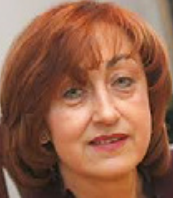 [Speaker Notes: Przygotuj slajdy do dodatku, jeśli trzeba przedstawić więcej szczegółów lub slajdy pomocnicze. Dodatek może być potrzebny również w sytuacji, gdy prezentacja jest później przekazywana odbiorcom.]
Wrzesień 2006 r. – uroczyste obchody XV – lecia powstania Samorządu Pielęgniarek i Położnych
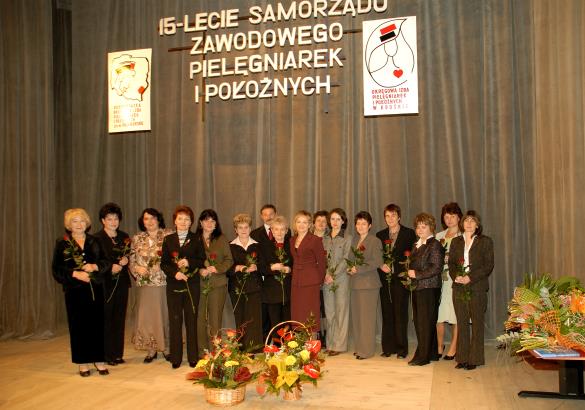 [Speaker Notes: Przygotuj slajdy do dodatku, jeśli trzeba przedstawić więcej szczegółów lub slajdy pomocnicze. Dodatek może być potrzebny również w sytuacji, gdy prezentacja jest później przekazywana odbiorcom.]
Wrzesień 2006 r. – uroczyste obchody XV – lecia powstania Samorządu Pielęgniarek i Położnych
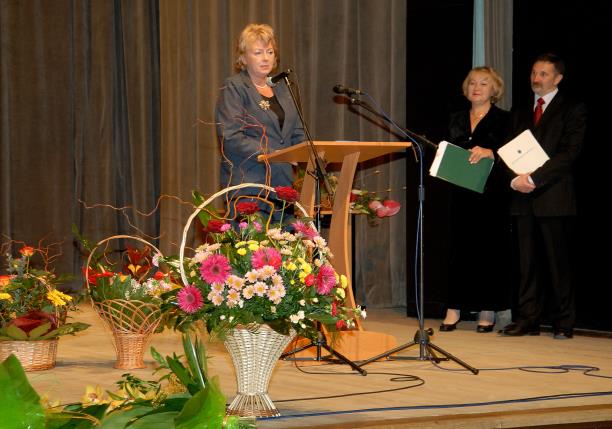 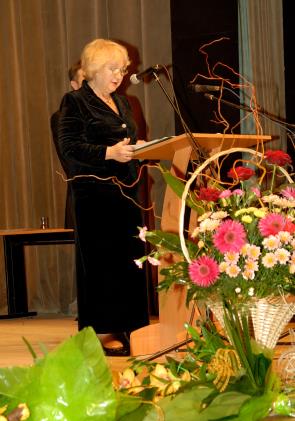 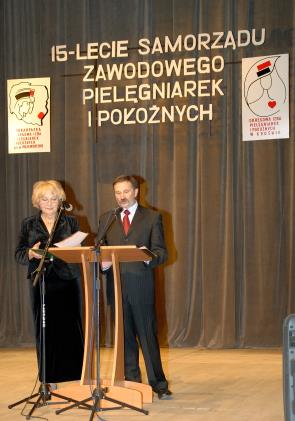 [Speaker Notes: Przygotuj slajdy do dodatku, jeśli trzeba przedstawić więcej szczegółów lub slajdy pomocnicze. Dodatek może być potrzebny również w sytuacji, gdy prezentacja jest później przekazywana odbiorcom.]
26 października 2007 r. XX Okręgowy Zjazd Sprawozdawczo Wyborczy
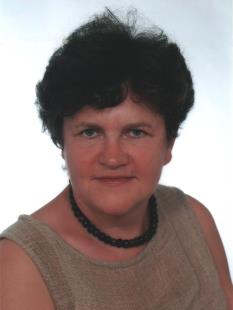 Przewodniczącą Okręgowej Rady 
Pielęgniarek i Położnych w Krośnie została Pani Barbara Błażejowska-Kopiczak
[Speaker Notes: Przygotuj slajdy do dodatku, jeśli trzeba przedstawić więcej szczegółów lub slajdy pomocnicze. Dodatek może być potrzebny również w sytuacji, gdy prezentacja jest później przekazywana odbiorcom.]
3-5 grudnia 2007 r. V Krajowy Zjazd Pielęgniarek i Położnych
Prezesem Naczelnej Rady 
Pielęgniarek i Położnych została wybrana Pani Elżbieta Buczkowska
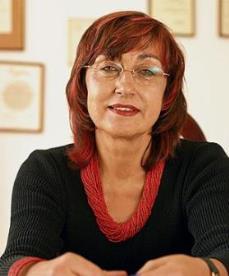 [Speaker Notes: Przygotuj slajdy do dodatku, jeśli trzeba przedstawić więcej szczegółów lub slajdy pomocnicze. Dodatek może być potrzebny również w sytuacji, gdy prezentacja jest później przekazywana odbiorcom.]
XX-lecie Samorządu Pielęgniarek i PołożnychIwonicz-Zdrój 8 kwietnia 2011 r.
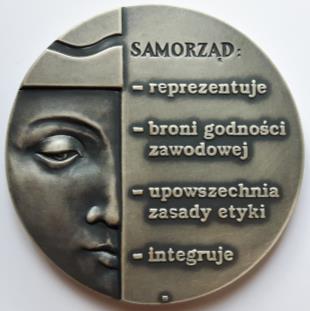 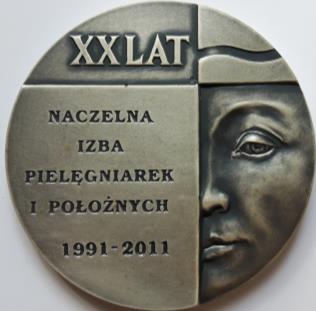 [Speaker Notes: Przygotuj slajdy do dodatku, jeśli trzeba przedstawić więcej szczegółów lub slajdy pomocnicze. Dodatek może być potrzebny również w sytuacji, gdy prezentacja jest później przekazywana odbiorcom.]
XX-lecie Samorządu Pielęgniarek i PołożnychIwonicz-Zdrój 8 kwietnia 2011 r.
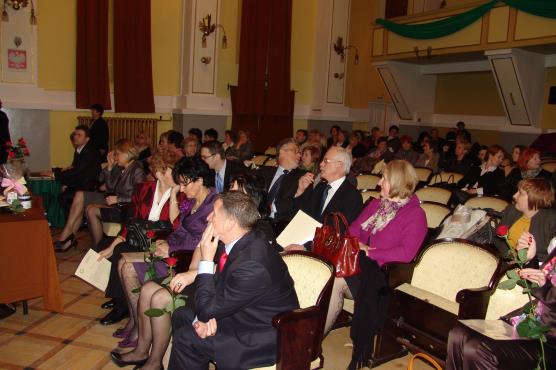 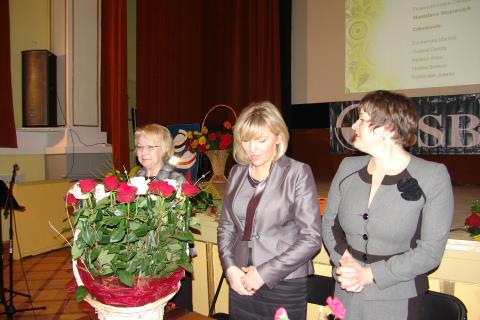 [Speaker Notes: Przygotuj slajdy do dodatku, jeśli trzeba przedstawić więcej szczegółów lub slajdy pomocnicze. Dodatek może być potrzebny również w sytuacji, gdy prezentacja jest później przekazywana odbiorcom.]
XX-lecie Samorządu Pielęgniarek i PołożnychIwonicz-Zdrój 8 kwietnia 2011 r.
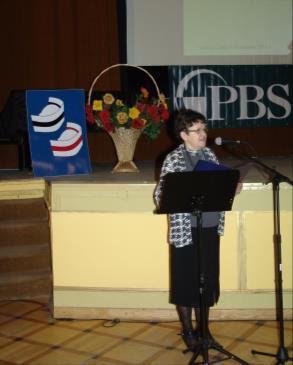 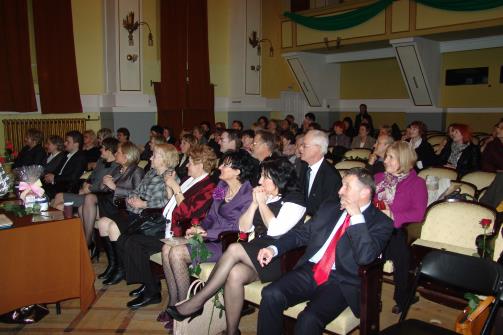 [Speaker Notes: Przygotuj slajdy do dodatku, jeśli trzeba przedstawić więcej szczegółów lub slajdy pomocnicze. Dodatek może być potrzebny również w sytuacji, gdy prezentacja jest później przekazywana odbiorcom.]
1 września 2011 r. podpisano akt notarialny dotyczący zakupu siedziby Okręgowej Izby Pielęgniarek i Położnych w Krośnie
Prace remontowe związane             z adaptacją pomieszczeń
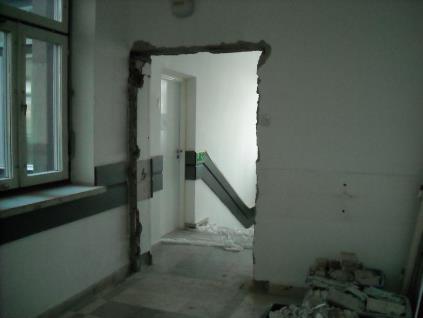 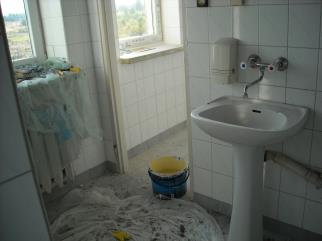 [Speaker Notes: Przygotuj slajdy do dodatku, jeśli trzeba przedstawić więcej szczegółów lub slajdy pomocnicze. Dodatek może być potrzebny również w sytuacji, gdy prezentacja jest później przekazywana odbiorcom.]
6-8 grudnia 2011 r.VI Krajowy Zjazd Pielęgniarek i Położnych
Prezesem Naczelnej Rady 
Pielęgniarek i Położnych została wybrana Pani Grażyna Rogala-Pawelczyk
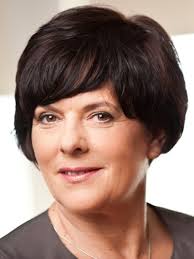 [Speaker Notes: Przygotuj slajdy do dodatku, jeśli trzeba przedstawić więcej szczegółów lub slajdy pomocnicze. Dodatek może być potrzebny również w sytuacji, gdy prezentacja jest później przekazywana odbiorcom.]
27 listopada 2015 r.  XXX Nadzwyczajny Okręgowy Zjazd Pielęgniarek i Położnych w Krośnie
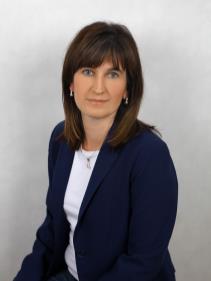 Przewodniczącą Okręgowej Rady 
Pielęgniarek i Położnych w Krośnie została Pani Renata Michalska
18-20 stycznia 2016 r.VII Krajowy Zjazd Pielęgniarek i Położnych
Prezesem Naczelnej Rady 
Pielęgniarek i Położnych została wybrana Pani Zofia Małas
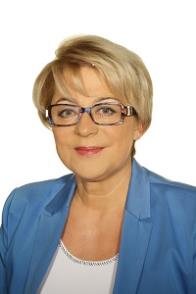 [Speaker Notes: Przygotuj slajdy do dodatku, jeśli trzeba przedstawić więcej szczegółów lub slajdy pomocnicze. Dodatek może być potrzebny również w sytuacji, gdy prezentacja jest później przekazywana odbiorcom.]
Konferencje Organizowane na przestrzeni 25 - lecia działalności OIPiP              w Krośnie
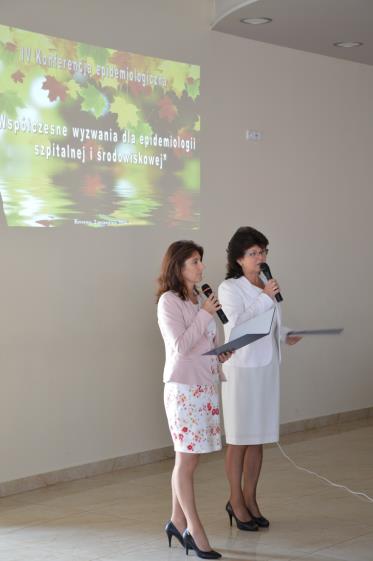 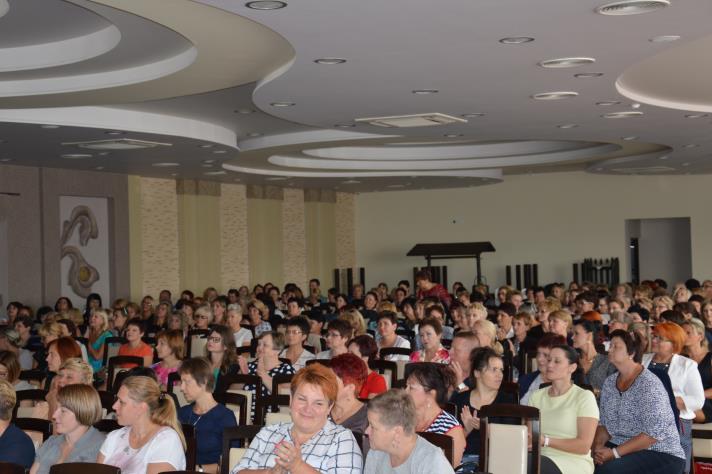 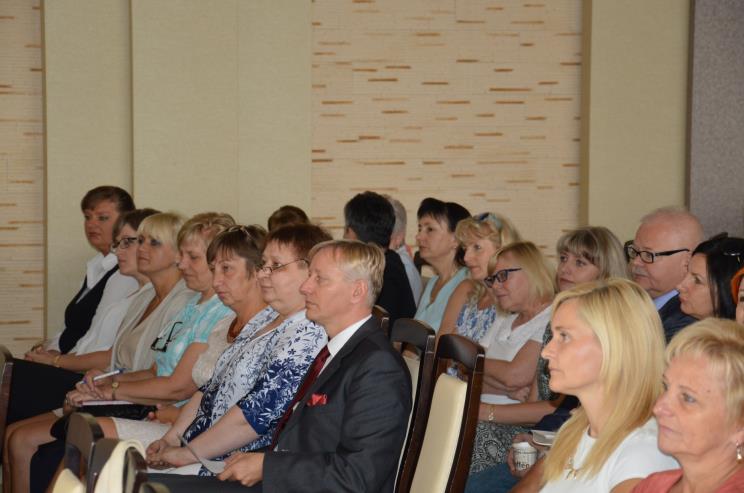 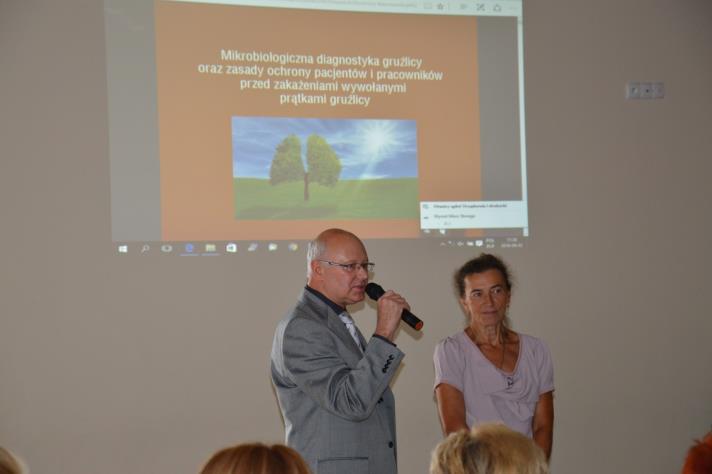 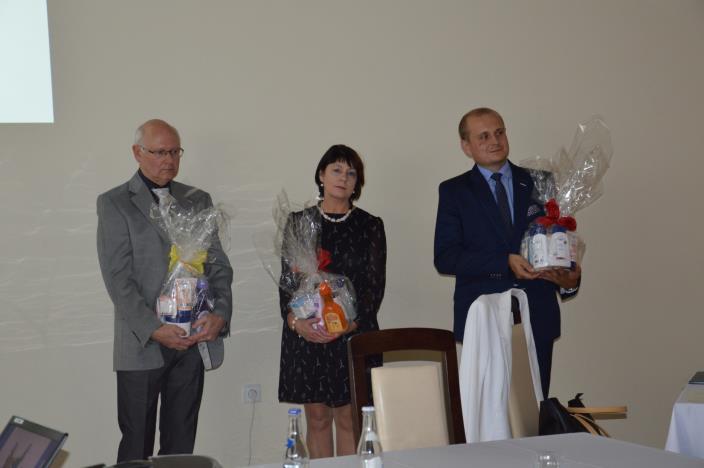 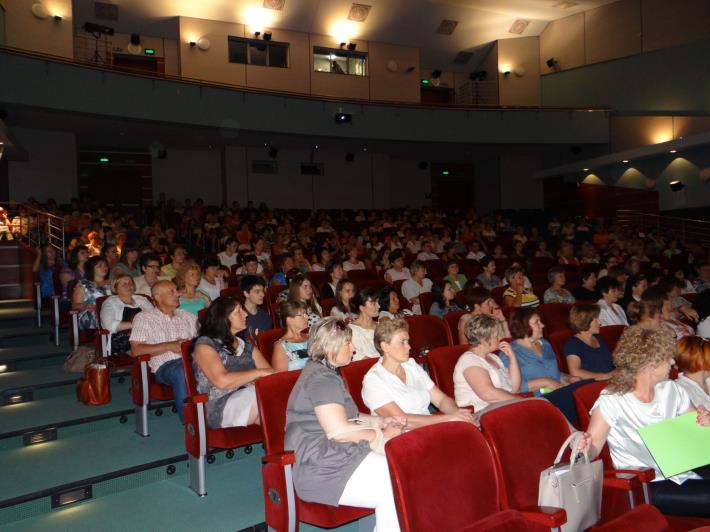 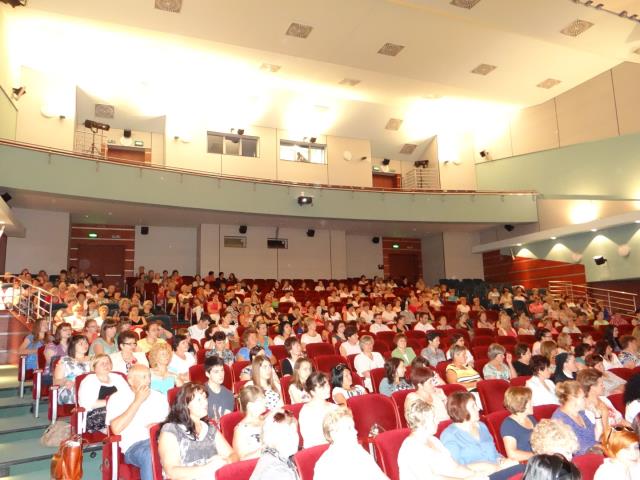 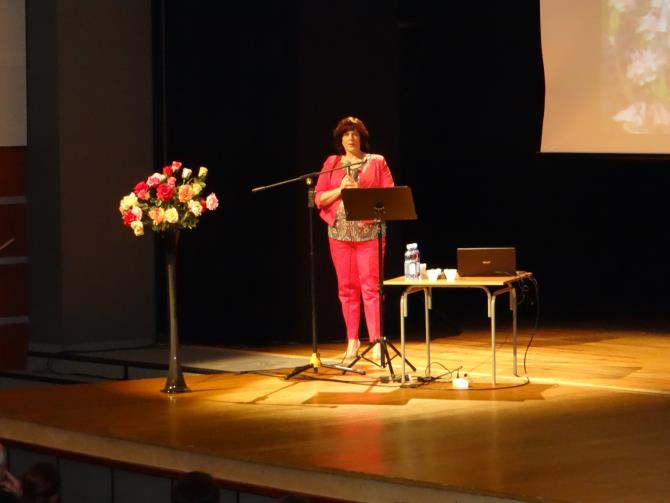 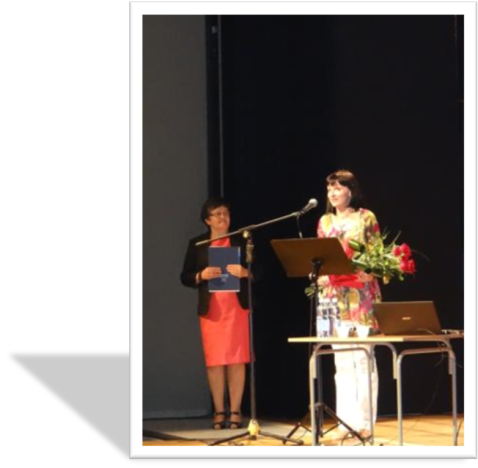 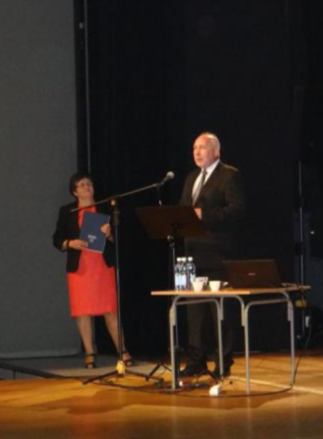 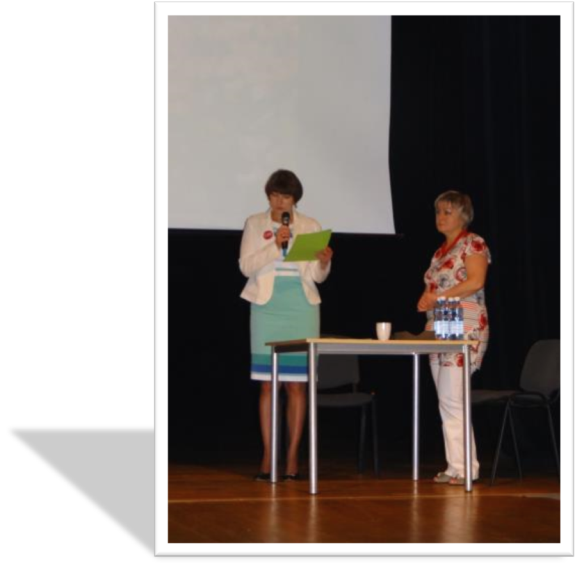 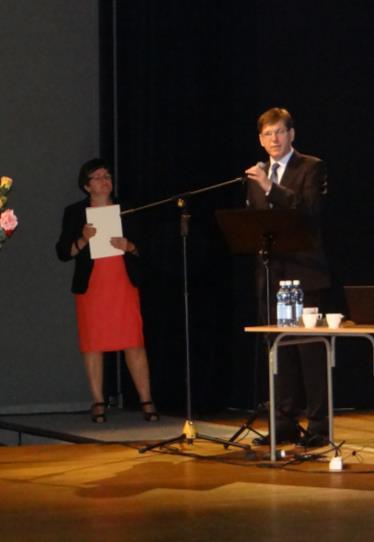 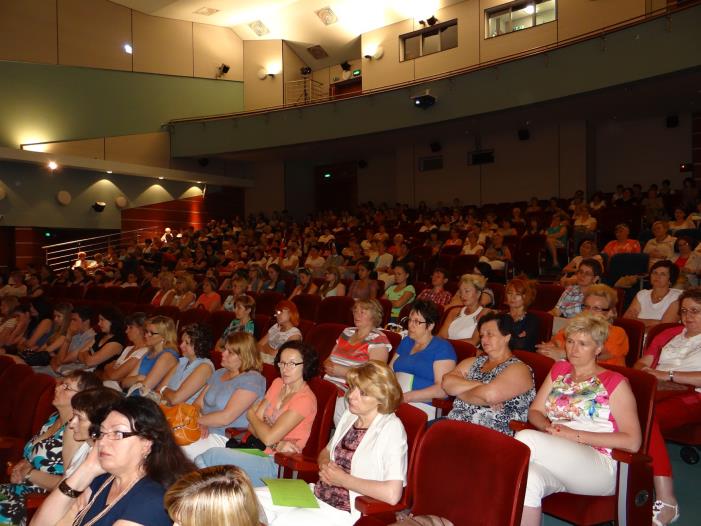 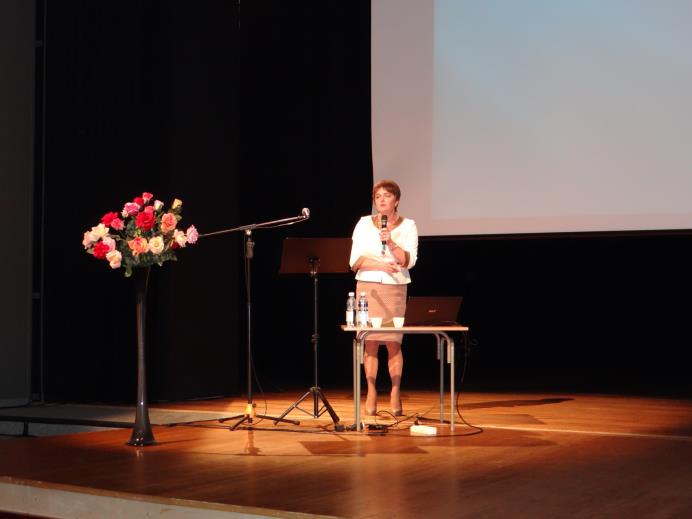 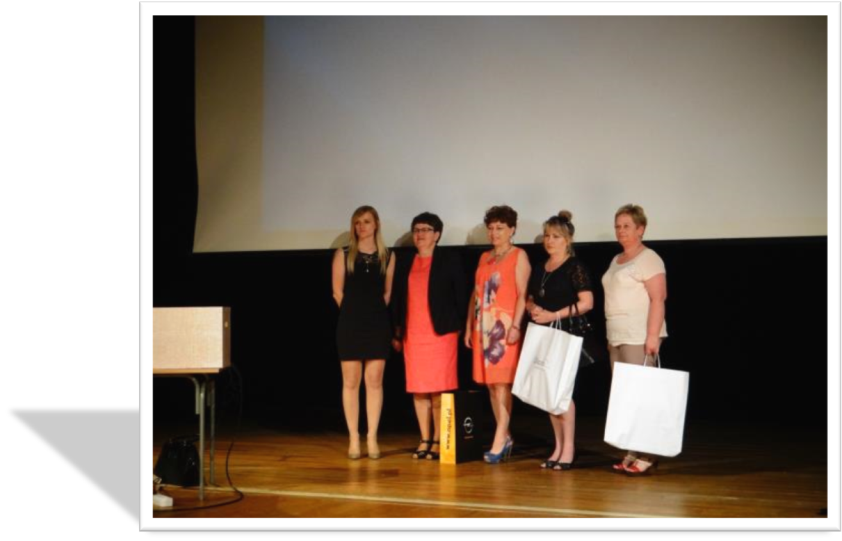 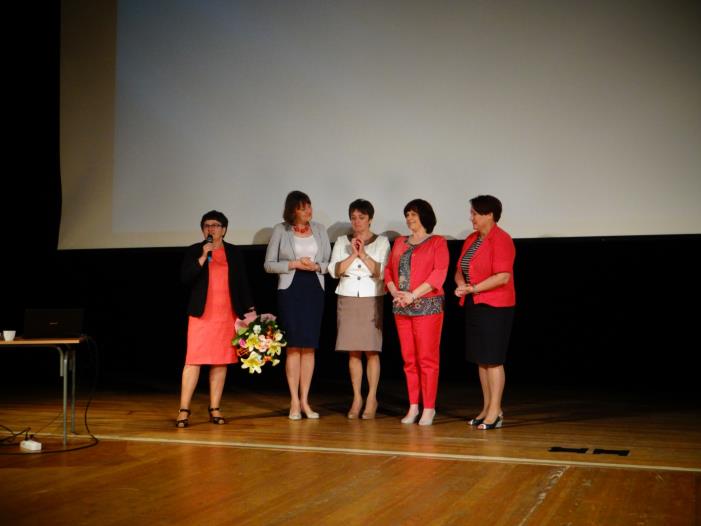 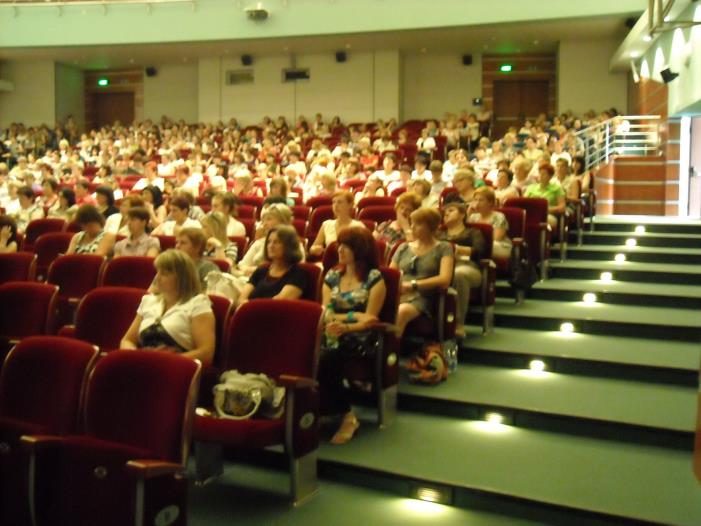 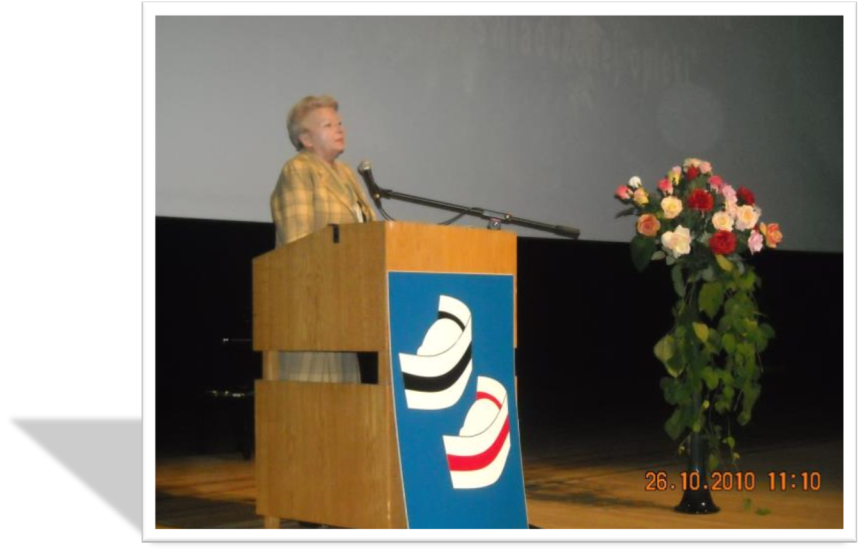 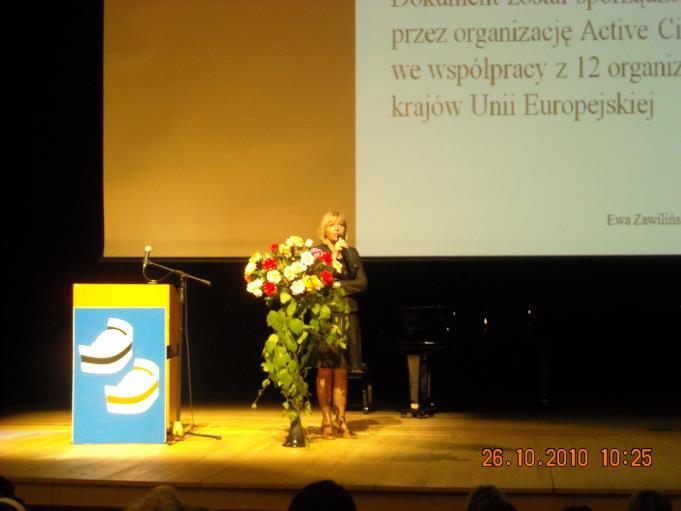 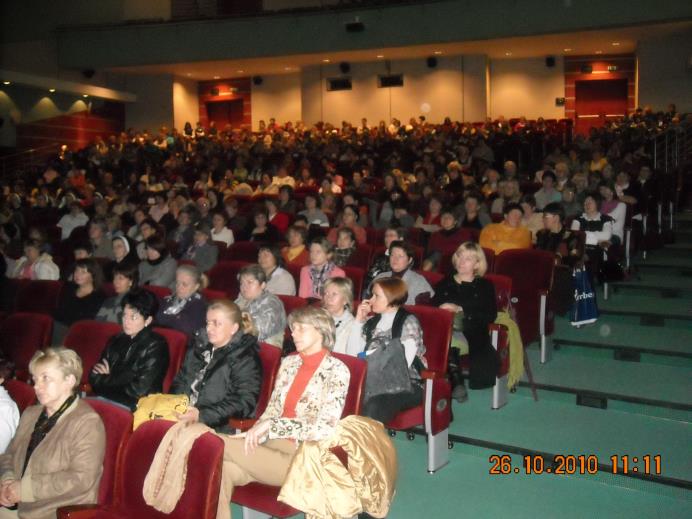 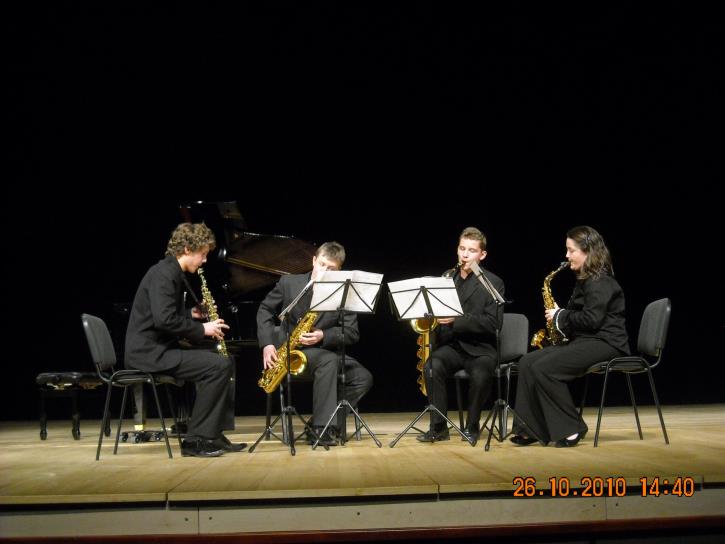 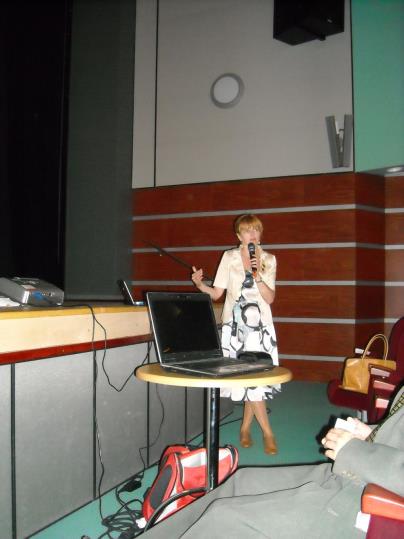 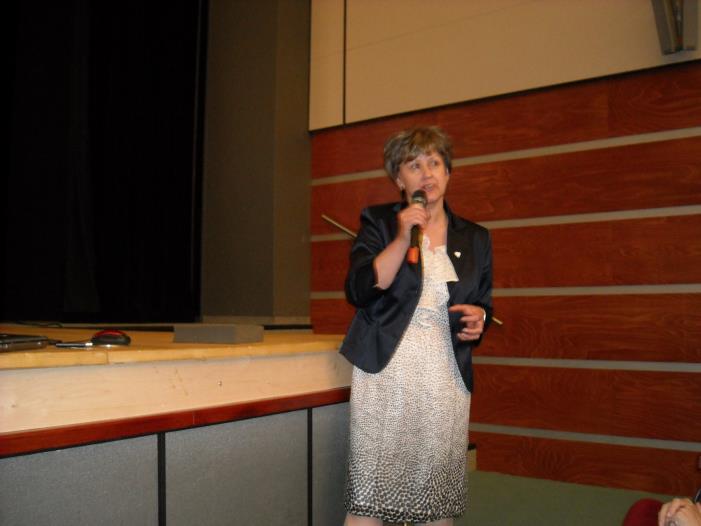 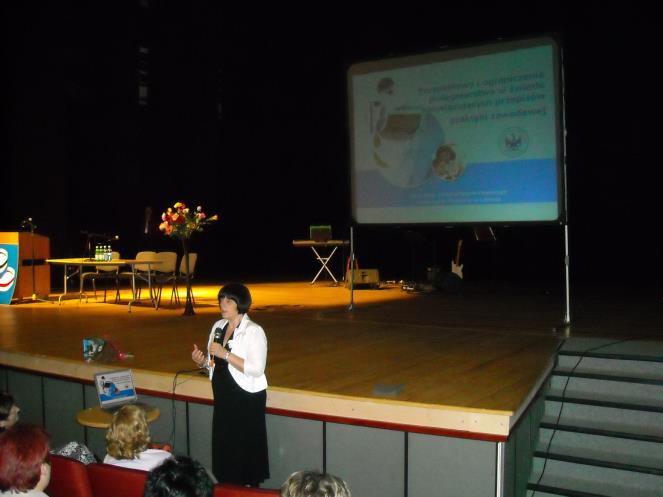 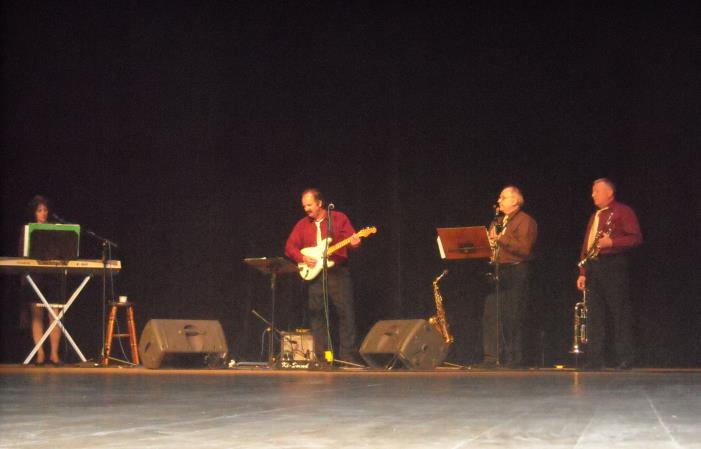 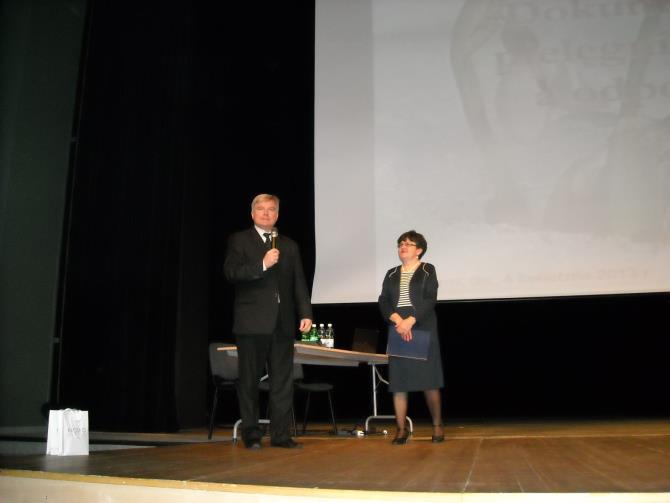 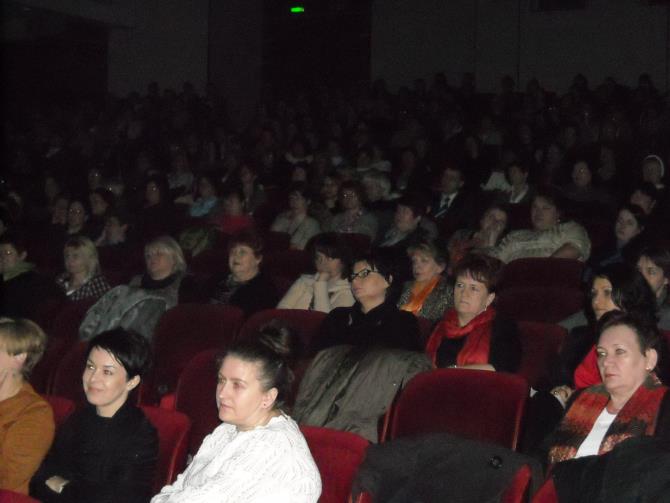 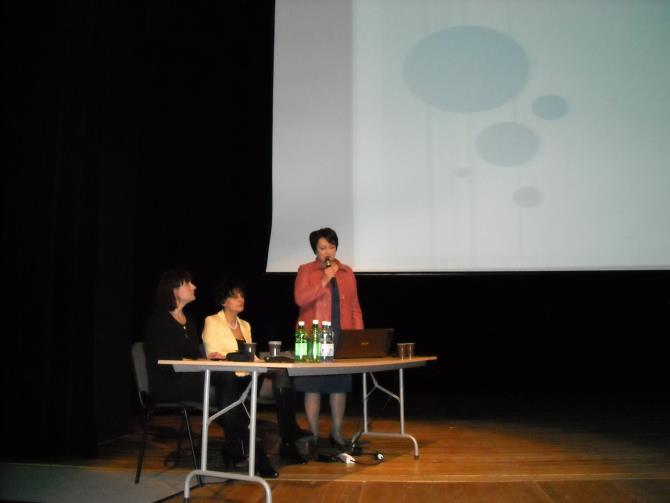 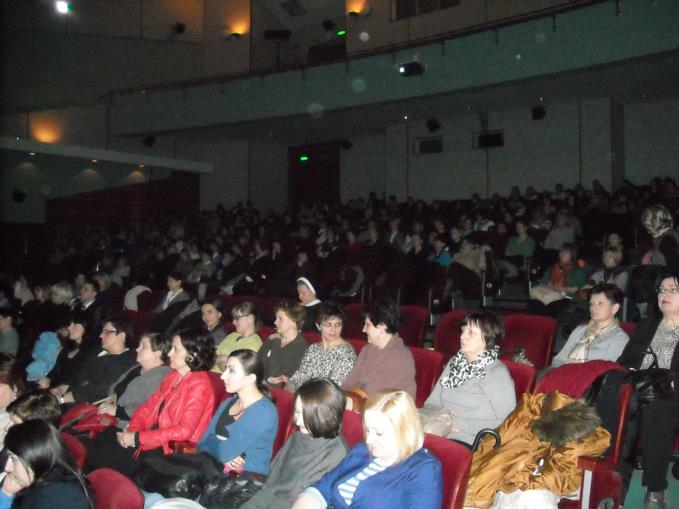 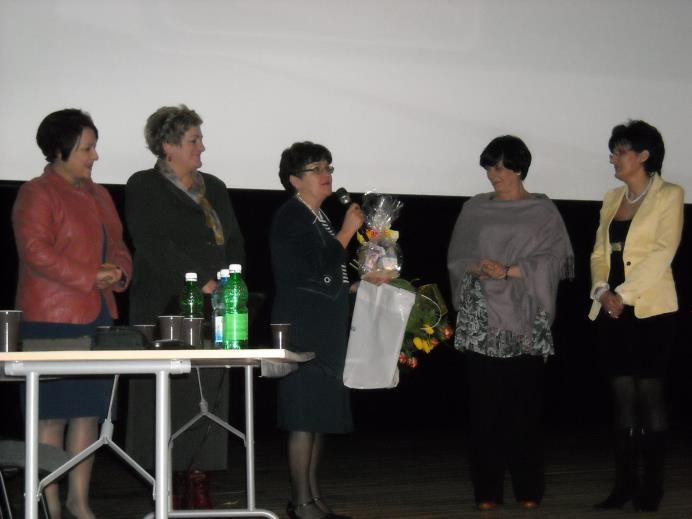 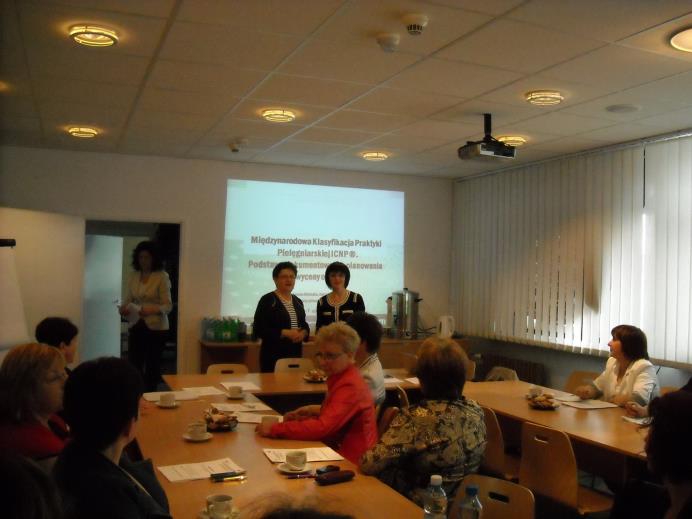 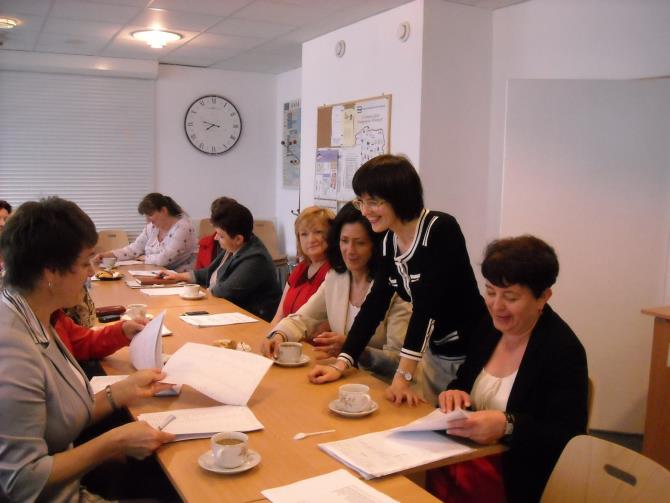 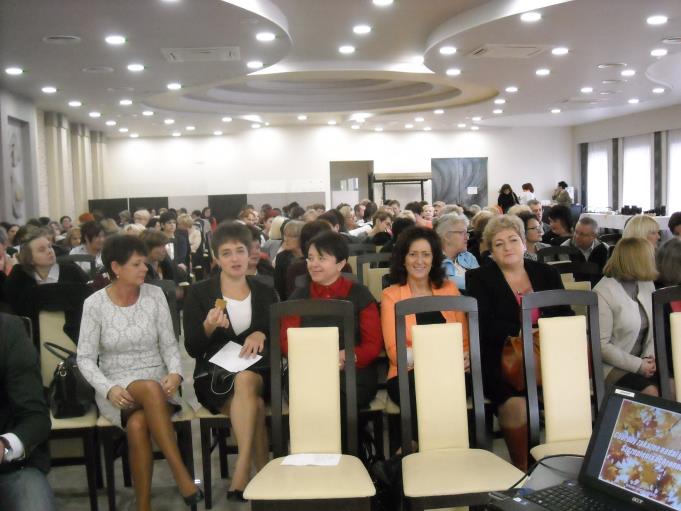 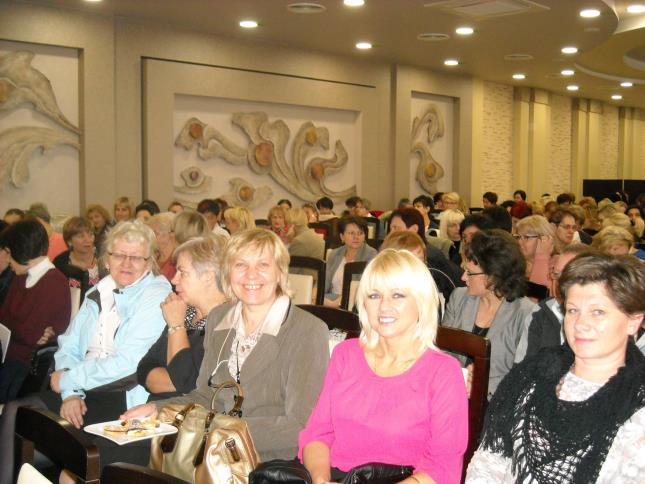 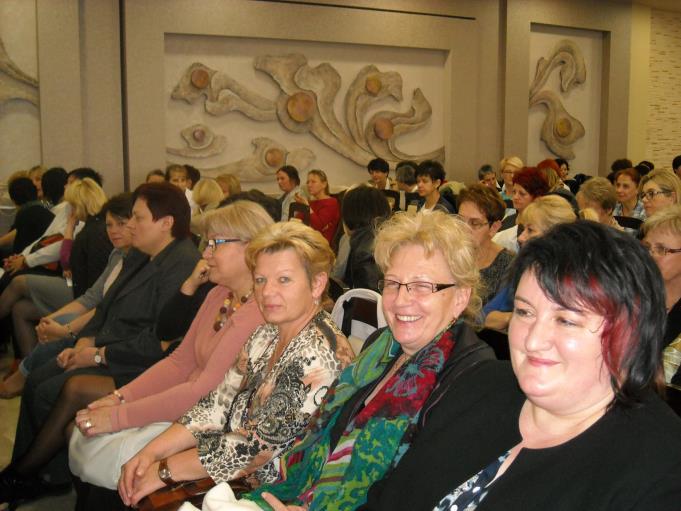 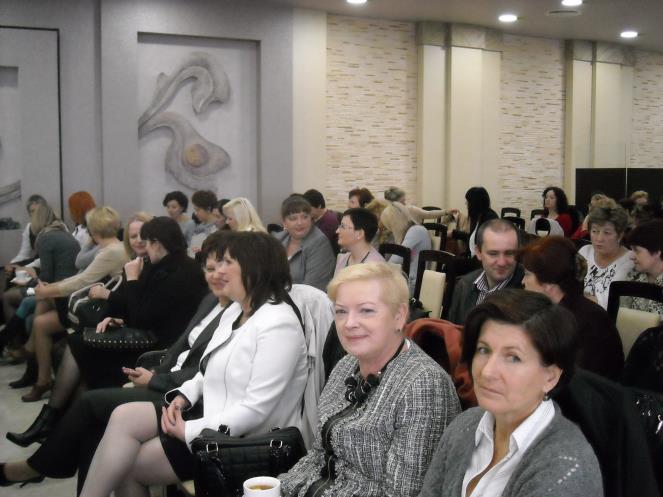 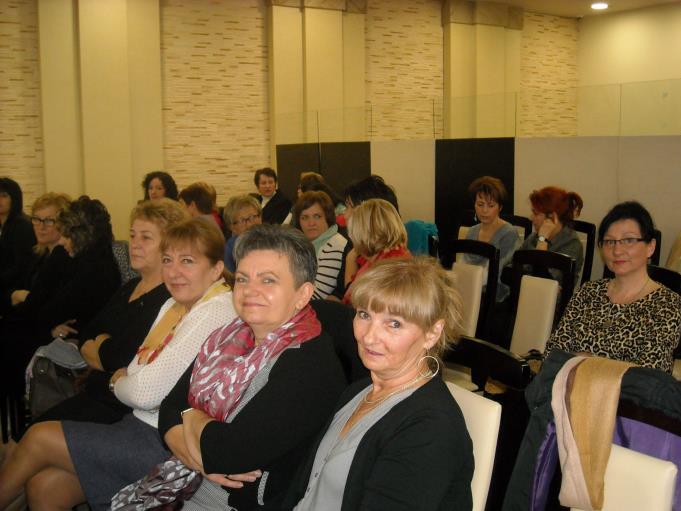 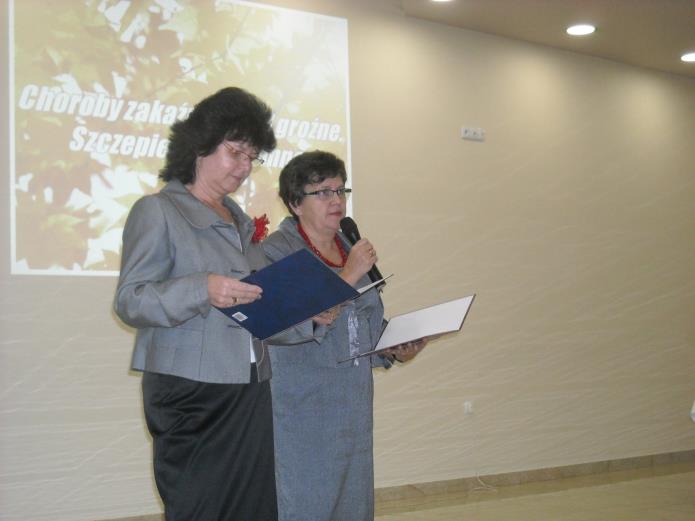 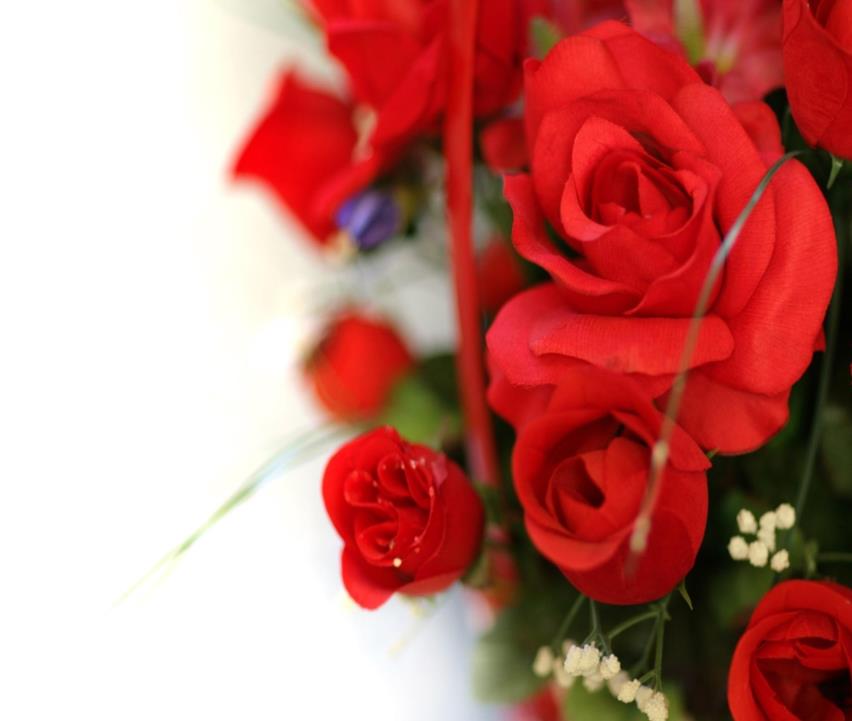 XXV – lecie 
Samorządu Zawodowego 
Pielęgniarek i Położnych
w Krośnie